РУТ-МИИТ
Верен традициям, устремлён в будущее
Российский университет транспорта – проект в интересах отрасли 
и государства
Б.А. ЛЁВИН 
Ректор МИИТ, д.т.н., профессор
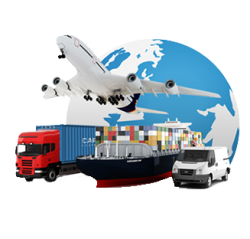 1
Координационный совет по транспортному образованию 
при Министерстве транспорта РФ
24.02.2016
Из постановления заседания Коллегии Минтранса РФ от 24.02.2016 г. № 1
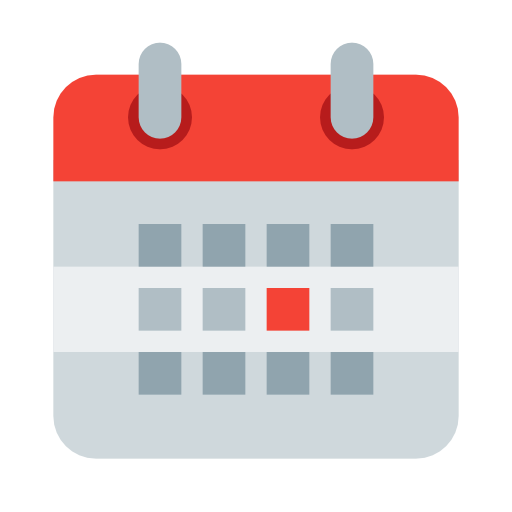 3. Согласиться с необходимостью формирования Национального (Российского) университета транспорта на базе Московского государственного университета путей сообщения (МИИТ) с отнесением его к ведению Минтранса России.
6. Разработать проект концепции создания, проект программы развития и финансово-экономическое обоснование мероприятий по созданию Национального (Российского) университета транспорта на базе Московского государственного университета путей сообщения (МИИТ). 
7. В установленном законодательством Российской Федерации порядке подготовить проекты актов по созданию на базе Московского государственного университета путей сообщения (МИИТ) Национального (Российского) университета транспорта.
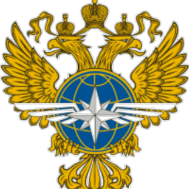 Координационный совет по транспортному образованию при Министерстве транспорта РФ
2
10.09.2016
Поручение  Президента РФ В.В. Путина
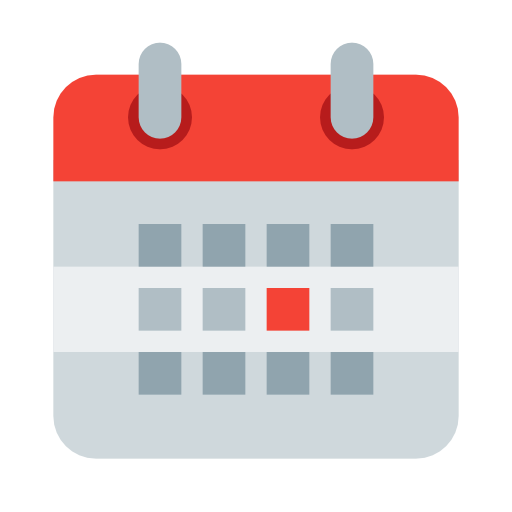 Поручение  Президента РФ В.В. Путина от 10.09.2016 года по итогам Заседания президиума Госсовета по вопросу развития внутренних водных путей. Пр-1741, п.1з Правительству Российской Федерации (отв. Медведев Д.А.):

з) рассмотреть вопрос о создании Российского университета транспорта, подведомственного Министерству транспорта Российской Федерации, для решения задач кадрового и научного обеспечения транспортной отрасли.

Срок – 1 декабря 2016 года.
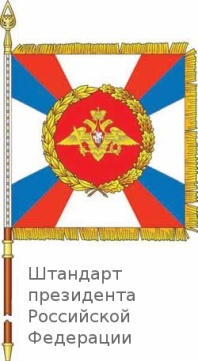 Координационный совет по транспортному образованию при Министерстве транспорта РФ
3
Из концепции Программы развития РУТ(МИИТ)
Концепция поддержана ГК «Автодор», ГК «Аэрофлот», ОАО «РЖД», ПАО «Совкомфлот».
Миссия РУТ(МИИТ) – создание университета нового типа в транспортной отрасли для комплексного решения научных и кадровых задач, интегрированного в международное сообщество и занимающего ведущие позиции в транспортной науке и образовании в России и за рубежом.
РУТ-МИИТ
Стратегическая цель развития Университета – создание общетранспортного научно-образовательного, исследовательского, аналитического, консалтингового, проектного и методического центра, осуществляющего генерацию, системную интеграцию и трансфер знаний для транспортной отрасли, конкурентоспособного участника международного образовательного пространства, одного из мировых лидеров в сфере транспортного образования.
Координационный совет по транспортному образованию при Министерстве транспорта РФ
4
Проект РУТ – основа укрепления сотрудничества транспортного образования и науки с производством
Подготовка кадров для эффективной деятельности предприятий в рамках единой  транспортной системы РФ
Открытие новых специальностей и направлений подготовки в соответствии с интересами транспорта

Модернизация учебно-научной базы
Рост объёмов НИОКР
Рост мотивации и потенциала ППС
Привлекательность транспортного образования для талантливой молодёжи
Функции общетранспортного университета
Инструменты реализации
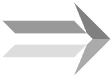 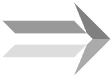 Гарантии повышения качества подготовки специалистов для реального сектора экономики (инновационные обучающие технологии, связь образования с наукой и производством, стимулирование для работы на транспорте и т.д.)
Координационный совет по транспортному образованию при Министерстве транспорта РФ
5
Роль и место РУТ(МИИТ) в реализации Транспортной Стратегии РФ
Современные инженерные компетенции; 
навыки, связанные с эксплуатацией 
транспортных средств, транспортной 
безопасностью, соблюдением 
требований конвенций
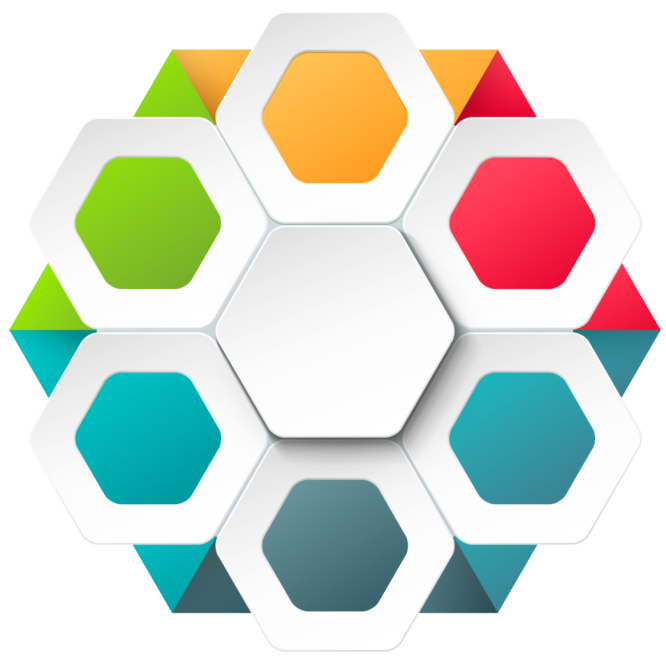 Научное обеспечение развития 
транспорта в России 
как единой сети
РУТ(МИИТ)
межтранспортные 
связи
Единая методология 
подготовки транспортников нового поколения, обладающих требуемыми компетенциями, как по видам транспорта, так и по обеспечению их взаимодействия.
Конкурентные на мировом уровне импортозамещающие технологии, 
технические средства
Системное кадровое и научное сопровождение государственных программ развития транспорта
Ликвидация «узких мест» во взаимодействии видов транспорта
Управление единым транспортным комплексом
Координационный совет по транспортному образованию при Министерстве транспорта РФ
6
Задачи РУТ(МИИТ) как единого научно-образовательного центра
Общесистемные перспективные задачи, включая создание новых направлений подготовки по:
мультимодальным перевозкам; 
государственно-частному партнерству; 
развитию региональных и городских транспортных систем;
транспортной безопасности; 
обустройству границы;
транспортному строительству, праву и экономике;
выявлению конкурентных преимуществ страны на мировом рынке транспортных услуг, взаимодействию в рамках интеграционных межгосударственных объединений; 
созданию научно-образовательных центров национального и мирового уровня в сфере инженерных задач и подготовки по направлениям аэронавигации, техники, техники и технологии водного и наземного транспорта;
сохранению и развитию подготовки специалистов экономического и юридического профилей для транспортного комплекса страны.
Координационный совет по транспортному образованию при Министерстве транспорта РФ
7